Multiplying & Dividing Decimals
Mrs. McKay	
March 19, 2013
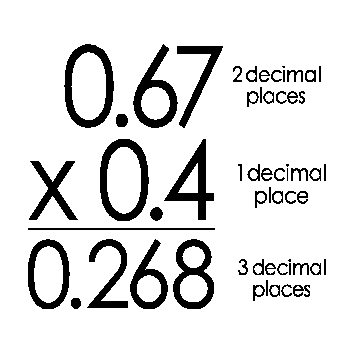 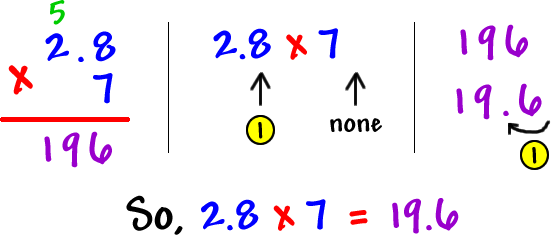 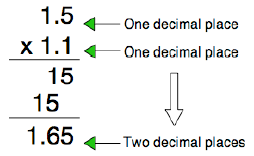 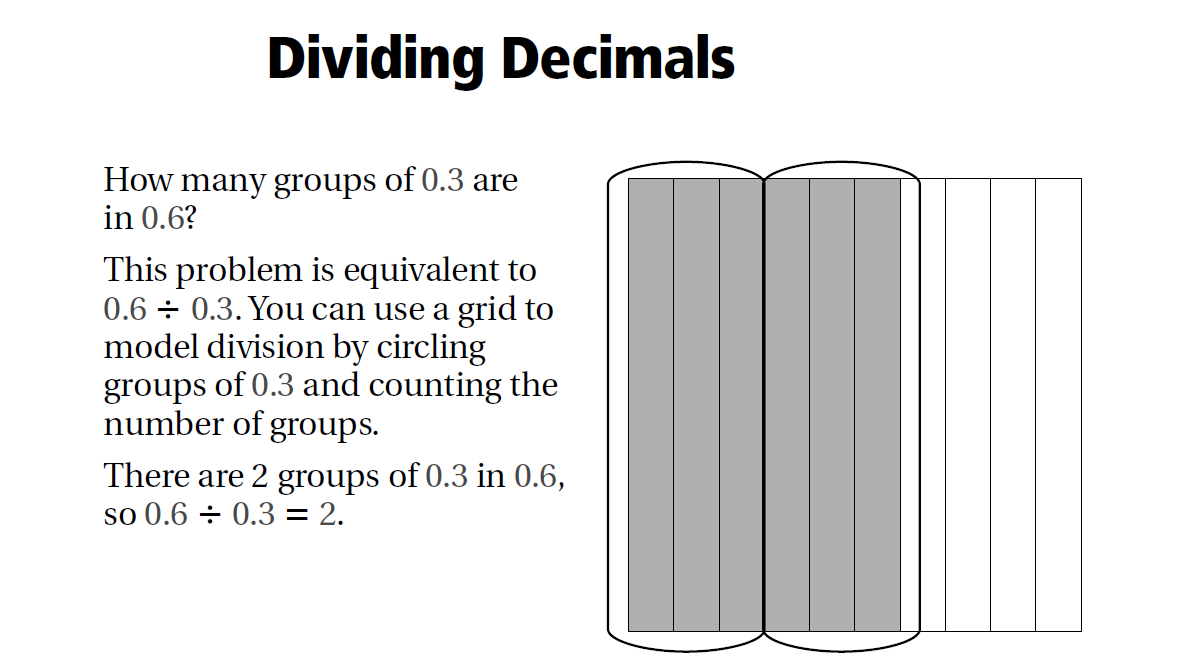 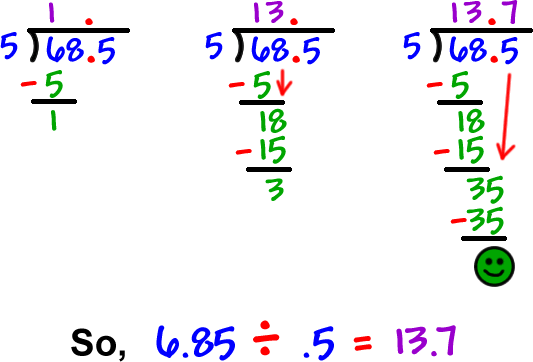 Dividing Decimals
What if you have 9 ÷ 1.25 ?

You MUST make the divisor (the number outside of the house) a whole number.

Multiply the divisor by 100 or move decimal TWO spaces.
Try this ONE
9 ÷ 1.25

Make 1.25 a whole number
1.25 X 100 = 125

Multiply BOTH numbers by 100
NOW it’s 900 ÷ 125
What’s the answer?